Water Quality Parameters and Composition
Understanding the importance of water quality and its parameters
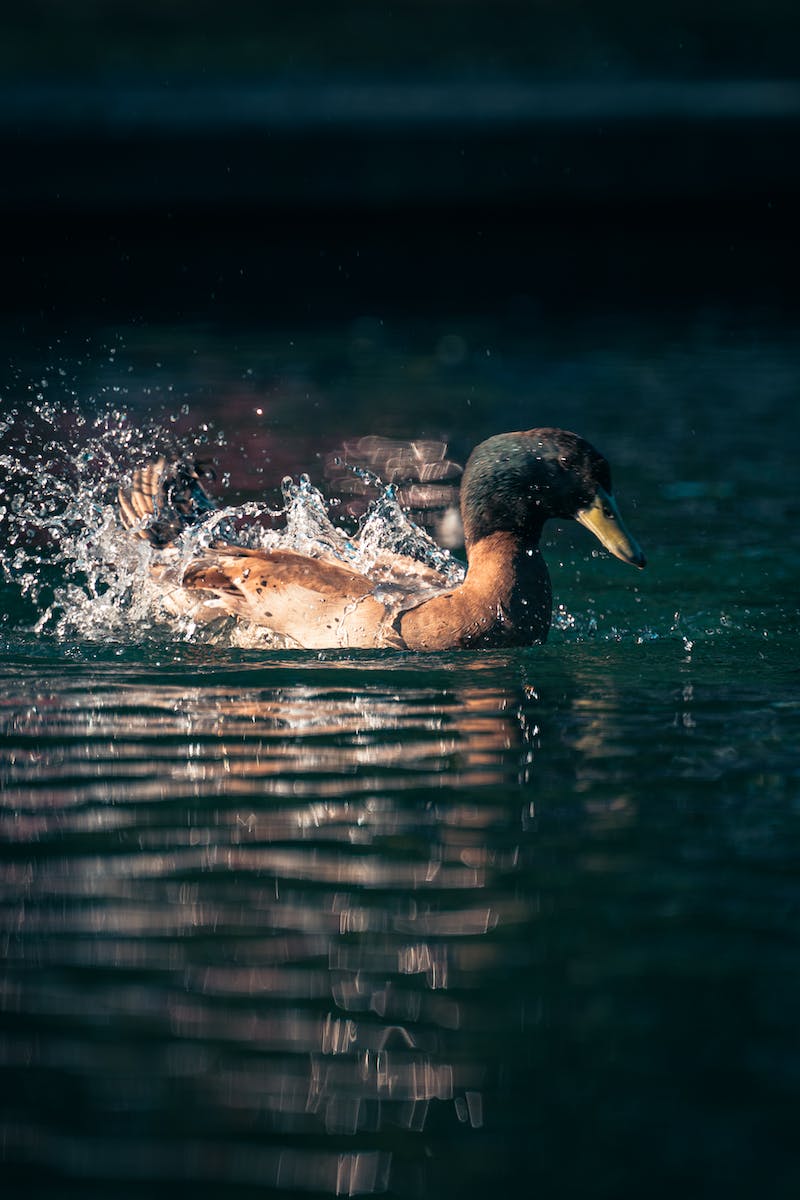 Water Quality Parameters
• Chemical Oxygen Demand (COD) measures organic matter
• Biochemical Oxygen Demand (BOD) measures biologically degradable organic matter
• Dissolved Oxygen (DO) indicates the health of a river
• Other parameters include pH, temperature, and turbidity
Photo by Pexels
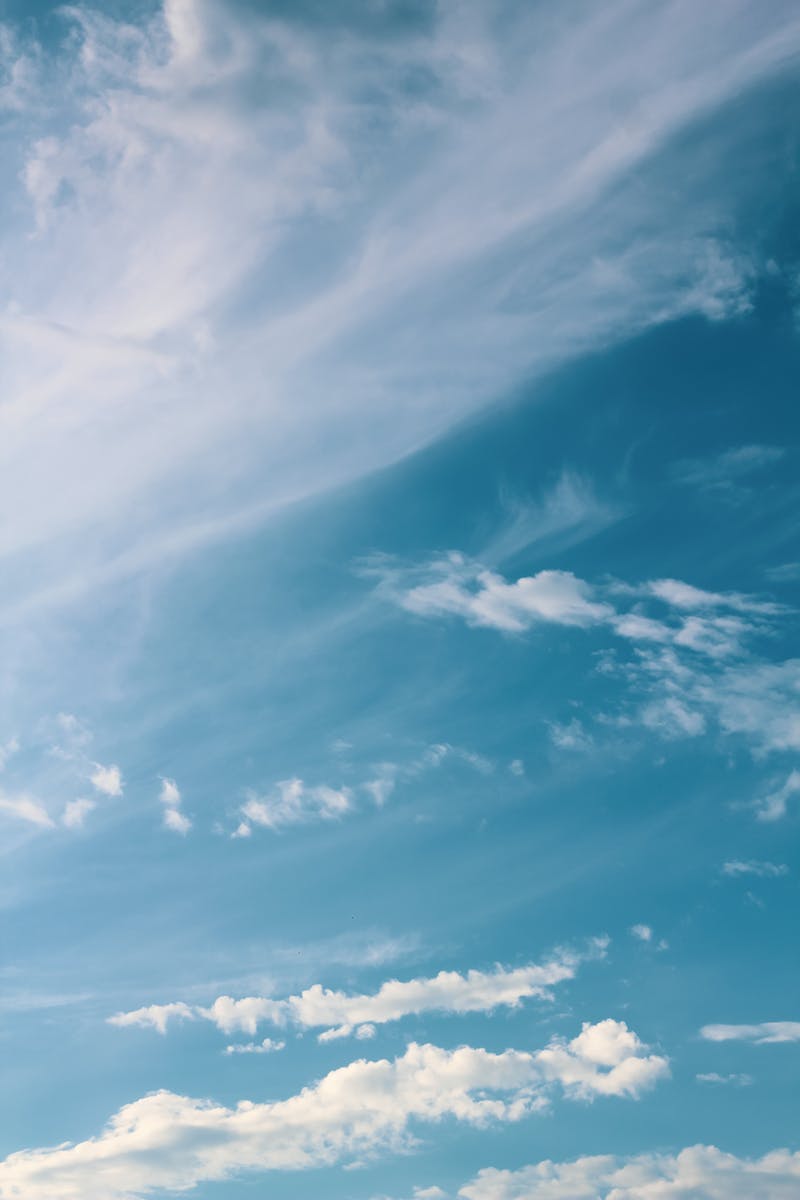 Chemical Oxygen Demand (COD)
• Measures the amount of oxygen needed to fully oxidize organic matter
• Indirect method to assess organic pollution in water
• Excess potassium dichromate is used as a strong oxidizing agent
• COD limit for effluent discharge to receiving water bodies: 250 mg/L
Photo by Pexels
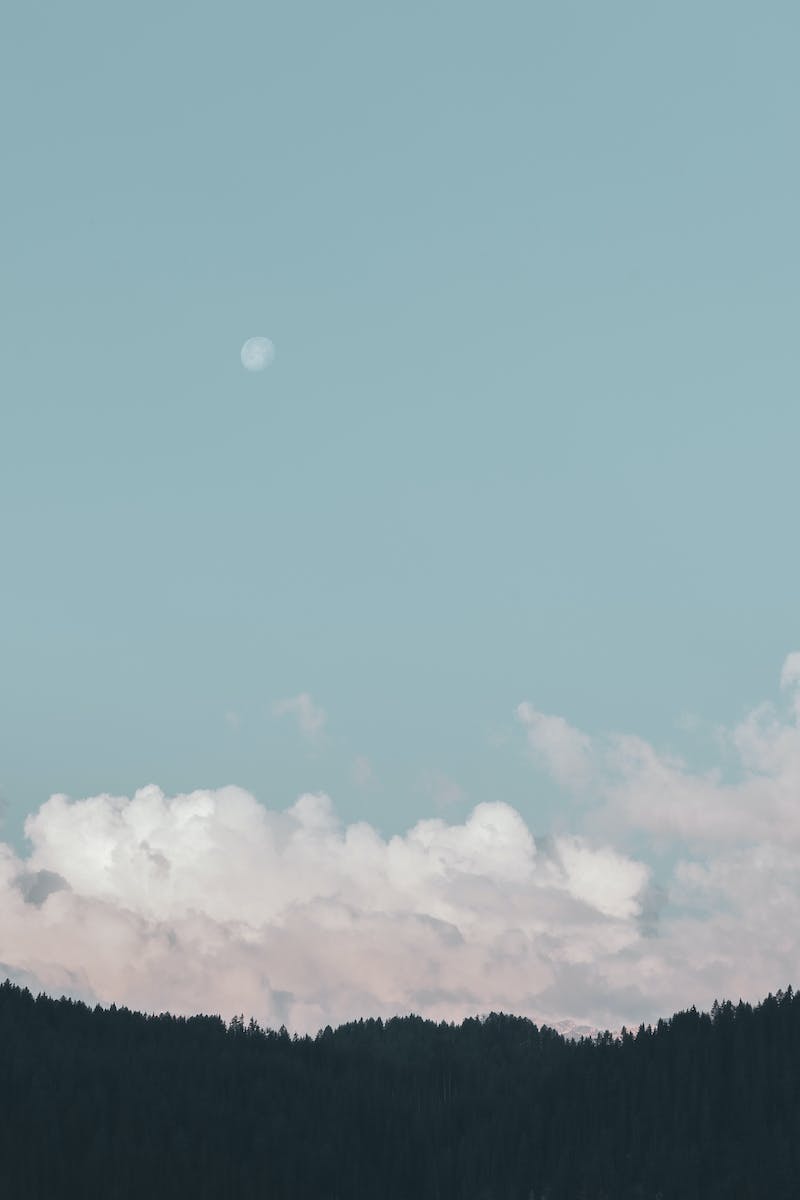 Biochemical Oxygen Demand (BOD)
• Assesses biologically degradable organic matter in a water sample
• Uses the rate of dissolved oxygen depletion by microorganisms
• BOD limit for effluent discharge to inland surface water: 30 mg/L
• BOD limit for drinking water supply: 2 mg/L
Photo by Pexels
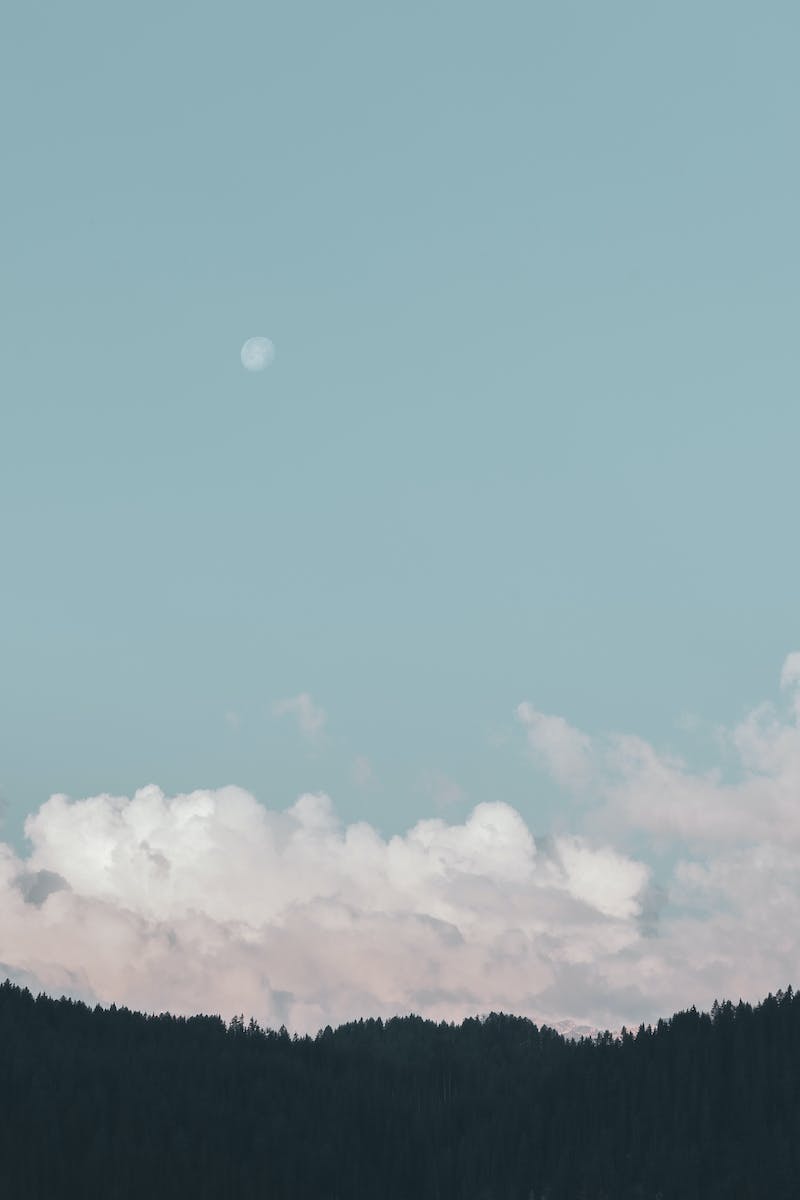 Dissolved Oxygen (DO)
• Indicates the amount of oxygen dissolved in water
• Critical for the survival of aquatic organisms
• Optimum DO range for sustaining life: 7-9 mg/L
• Below 5 mg/L, many fish species cannot survive
Photo by Pexels
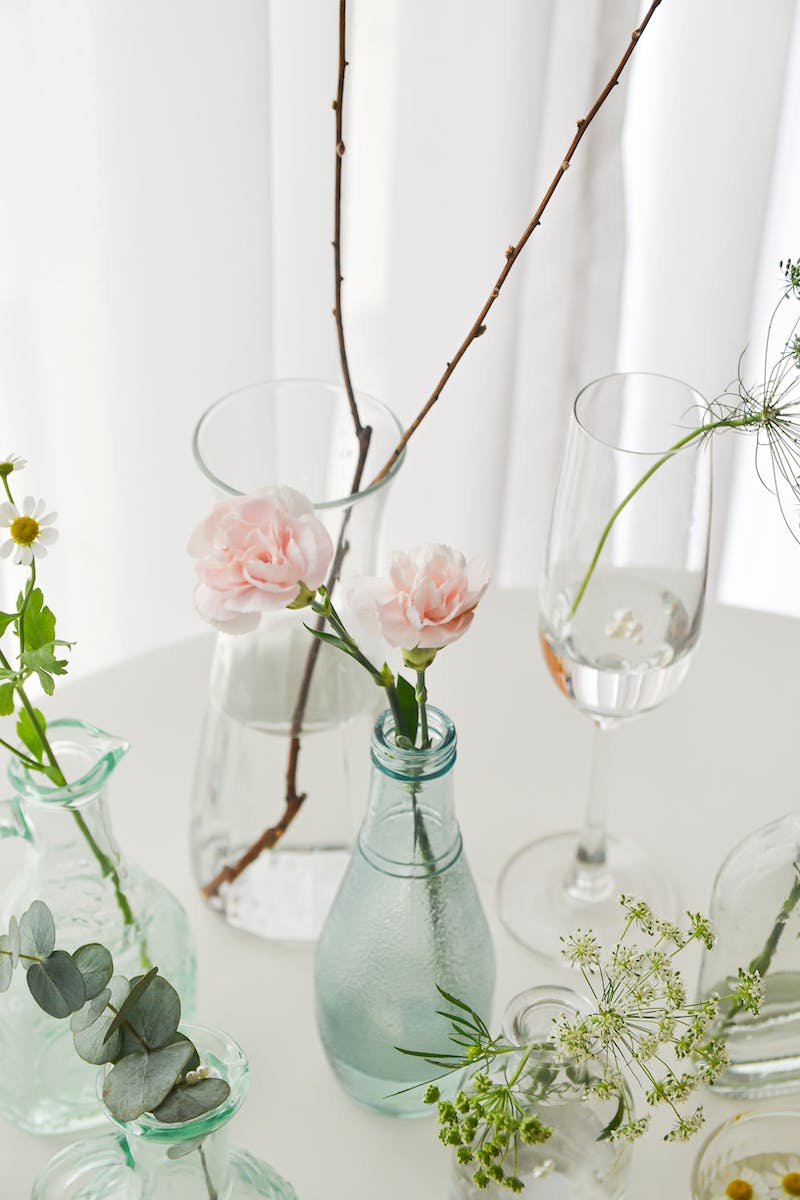 Other Water Quality Parameters
• pH: Measures the acidity or alkalinity of water
• Temperature: Influences biological activity in water bodies
• Turbidity: Indicates the clarity of water
• Composite sampling reveals overall water quality
Photo by Pexels
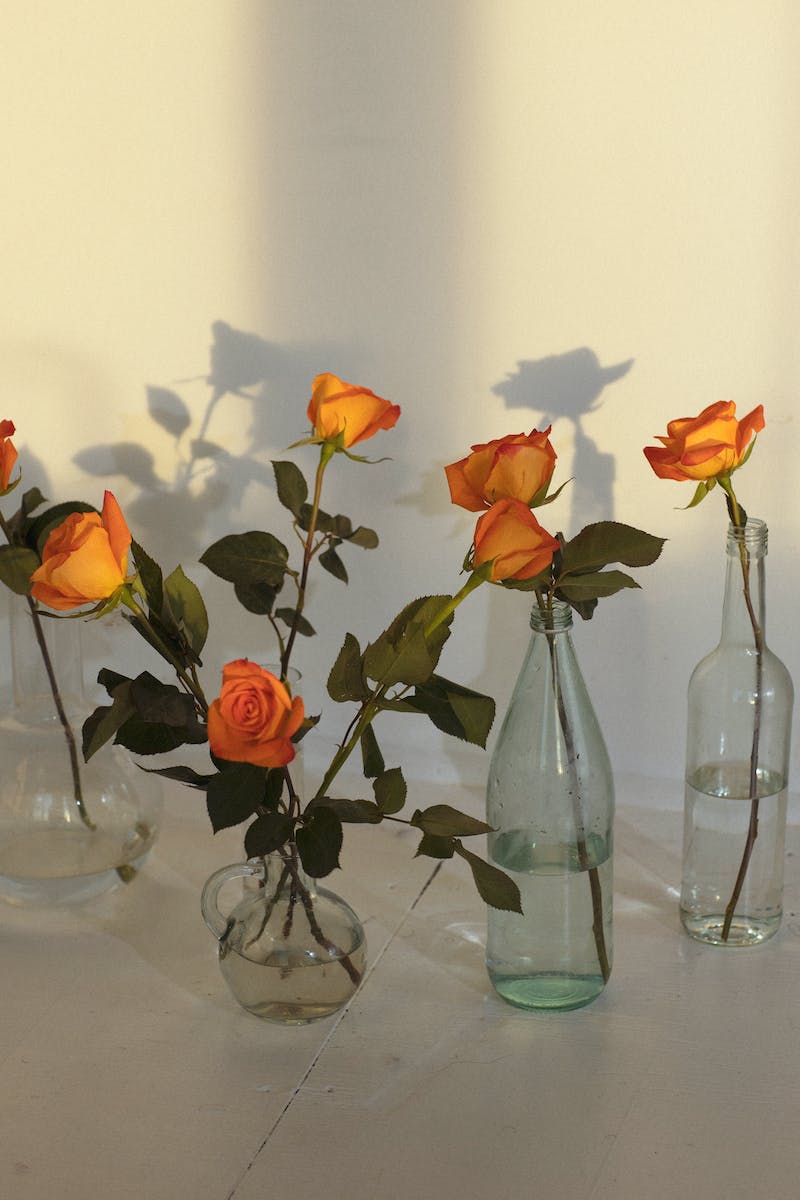 Composition of Natural Water Systems
• Rainwater: Diluted form of seawater, pH affected by dissolved CO2
• River Water: Determined by precipitation and rocks/minerals
• Seawater: Higher sodium and chloride concentrations, calcium reduced
• Groundwater: High in bioorganic matter, influenced by minerals
Photo by Pexels
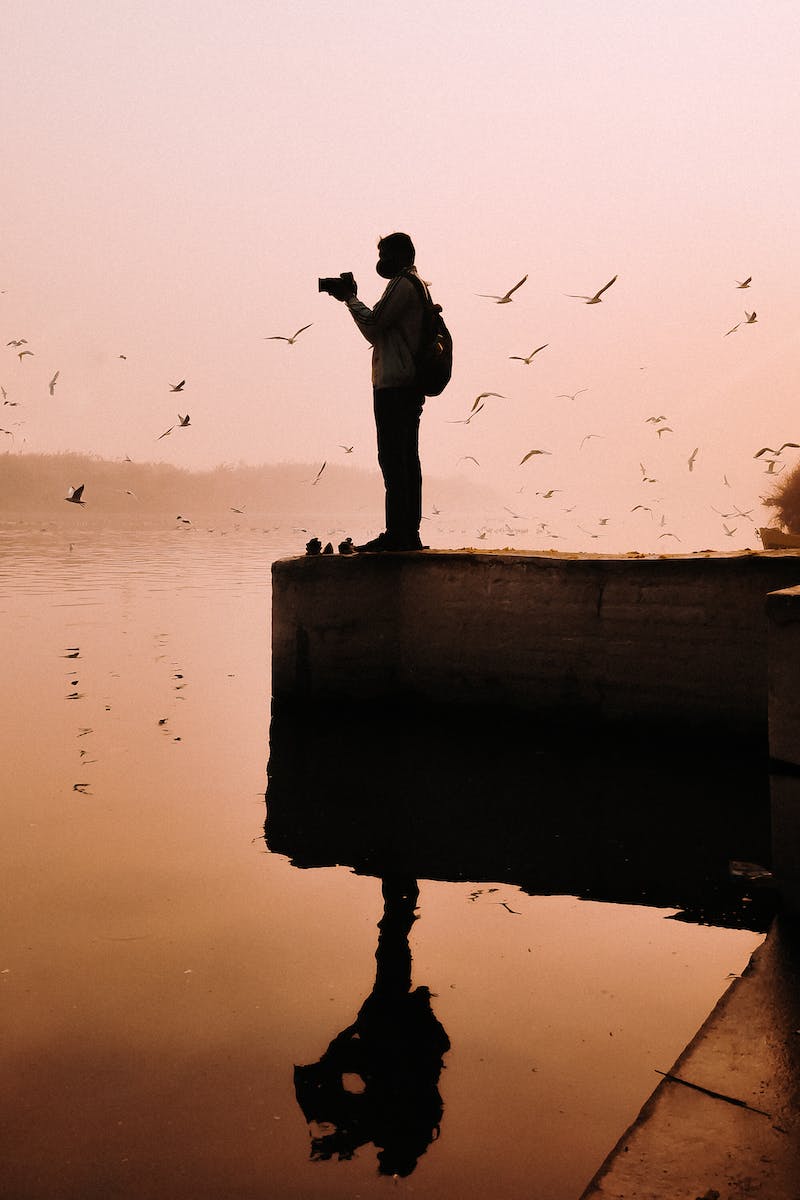 Conclusion
• Water quality parameters play a crucial role in assessing water health
• COD measures organic pollution, BOD assesses biologically degradable organic matter, and DO indicates oxygen availability
• Understanding the composition of natural water systems helps identify sources of pollution
• Maintaining water quality is essential for the well-being of ecosystems and human populations
Photo by Pexels